ГОСУДАРСТВЕННАЯ РЕГИОНАЛЬНАЯ ПОДДЕРЖКА НЕКОММЕРЧЕСКИХ ОРГАНИЗАЦИЙ ИРКУТСКОЙ ОБЛАСТИ
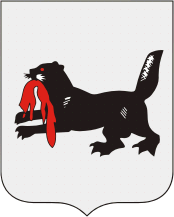 Ксения Андреевна Живолуп

консультант отдела этноконфессиональных отношений управления Губернатора Иркутской области и Правительства Иркутской области по связям с общественностью и национальным отношениям
5 февраля 2020 года
Нормативно-правовая база

Концепция долгосрочного социально-экономического развития Российской Федерации на период до 2020 года, утвержденная распоряжением Правительства Российской Федерации от 17 ноября 2008 года № 1662-р
Указ Президента Российской Федерации от 7 мая 2012 года № 602 «Об обеспечении межнационального согласия» 
Федеральный закон от 12 января 1996 года № 7-ФЗ «О некоммерческих организациях» 
Закон Иркутской области от 8 июня 2011 года № 37-ОЗ «О государственной региональной поддержке социально ориентированных некоммерческих организаций»
ОБЩАЯ ХАРАКТЕРИСТИКА СИТУАЦИИ В НЕКОММЕРЧЕСКОМ СЕКТОРЕ ИРКУТСКОЙ ОБЛАСТИ
По данным Управления Министерства юстиции Российской Федерации по Иркутской области на текущий момент на территории Иркутской области зарегистрированы 3 208 некоммерческих организаций, в том числе 370 религиозных объединений,
действуют 97 национально-культурных общественных объединений, из них некоммерческих организаций коренных малочисленных народов Севера - 43. 
На территории Иркутской области зарегистрировано 47 региональных отделений политических партий.
   
     Ежеквартально Минюст регистрирует около 50-70 новых организаций, по итогам года по разным причинам прекращают свою деятельность около 200 организаций.
Виды общественных организаций, действующих на территории Иркутской области в 2017-2019 годах
Конкурс на предоставление грантов Президента Российской Федерации на развитие гражданского обществаУчастие НКО Иркутской области
Иркутская область вошла в десятку лидеров среди регионов России по количеству проектов-победителей по итогам двух конкурсов 2019 года
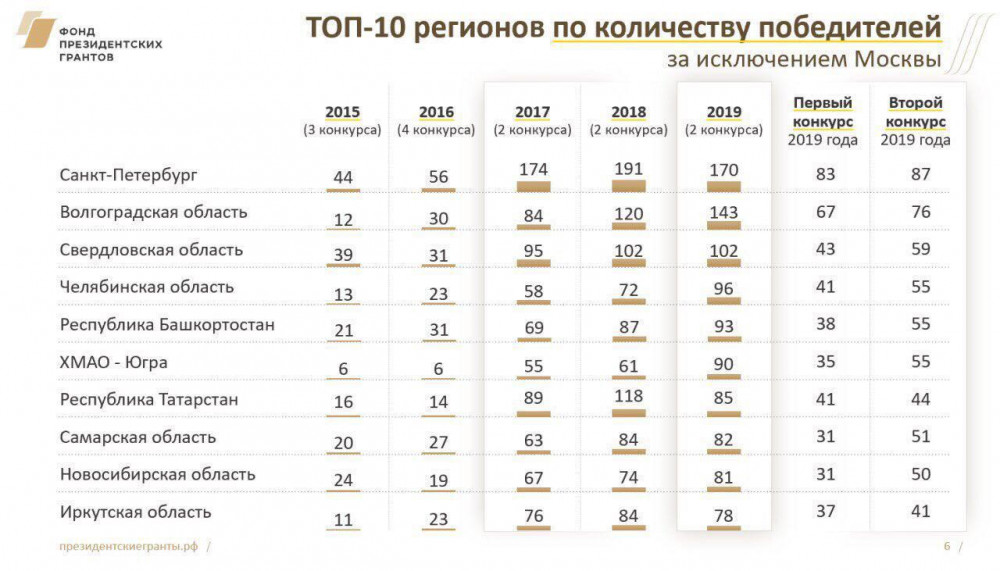 ОБЛАСТНАЯ ГОСУДАРСТВЕННАЯ ПОДДЕРЖКА НКО
Подпрограмма  «Государственная региональная поддержка социально ориентированных некоммерческих организаций в Иркутской области» на 2019 – 2024 годы государственной программы Иркутской области «Социальная поддержка населения» на 2019-2024 годы, утвержденной постановлением Правительства Иркутской области от 2 ноября 2018 года № 800-пп.

Объем финансирования в 2019 году за счет средств областного бюджета 45 840 600 рублей   (в 2018 году 31 540 000 рублей).

На 2020 год все мероприятия сохранены.
Губернское собрание общественности Иркутской области
2017 год
2018 год
к участию заявлено 183 проекта, победителей – 50;
бюджет конкурса - 18 000,0 тыс. рублей  (средства областного бюджета);
размер максимальной субсидии – 500,0 тыс. рублей
к участию заявлено 174 проекта, победителей – 55;
бюджет конкурса - 30 млн рублей  (средства областного бюджета);
размер максимальной субсидии – 800,0 тыс. рублей
2019 год
к участию заявлено 144, победителей - 52;
бюджет конкурса - 30 млн рублей  (средства областного бюджета);
размер максимальной субсидии – 800,0 тыс. рублей
Губернское собрание общественности Иркутской области 2020 года
Финансирование Конкурса – 30 000 000 рублей
Максимальный размер субсидии – 800 000 рублей	Приём заявок на Конкурс – март 2020 года
	Результаты Конкурса – сентябрь 2020 года

Контактное лицо: 
Исаева Татьяна Павловна, 8 (3952) 20-29-55
Конкурс целевых программ муниципальных образований Иркутской области, направленных на поддержку СОНКО, расположенных на территории муниципальных образований Иркутской области 2020 года
Бюджет конкурса составляет 1 000 000 рублей
Победителям Конкурса вручаются ценные призы: проектор, экран напольный, многофункциональное устройство, ноутбук, стоимость которых для одного победителя не может превышать 100 тыс. рублей.
Государственная программа Иркутской области «Реализация государственной национальной политики в Иркутской области»                    на 2019-2024 годы, утверждена постановлением Правительства Иркутской области от 26 октября 2018 года № 767-пп. 

В 2020 году финансирование государственной программы 51 903 300 рублей, из них за счет средств областного бюджета – 48 315 800 рублей, за счет средств федерального бюджета – 3 587 500 рублей.
Региональный конкурс социально значимых проектов некоммерческих организаций по сохранению национальной самобытности Иркутской области, гармонизации межэтнических и межрелигиозных отношений
2018 год
к участию заявлено 39 проектов, победителей - 24; 
бюджет конкурса - 6 млн рублей  (средства областного бюджета);. 
размер максимальной субсидии  -  300, 0 тыс. рублей

2019 год
к участию заявлено 37 проектов, победителей – 22; 
бюджет конкурса - 6 млн рублей  (средства областного бюджета);. 
размер максимальной субсидии  -  300, 0 тыс. рублей
Региональный конкурс социально значимых проектов некоммерческих организаций по сохранению национальной самобытности Иркутской области, гармонизации межэтнических и межрелигиозных отношений 2020 года
Финансирование Конкурса – 6 000 000 рублей
Максимальный размер субсидии – 300 000 рублей	Приём заявок на Конкурс – апрель 2020 года
	Результаты Конкурса – сентябрь 2020 года

Контактное лицо:
Живолуп Ксения Андреевна, 8 (3952) 20-38-81
Конкурсы на возмещение затратв целях оказания финансовой поддержки для участия в международных, всероссийских и региональных мероприятиях
в сфере этноконфессиональных отношений
в сфере гражданского общества
в 2016-2017 годы объем финансирования 101, 3 тыс. рублей, для участников международных мероприятий (11 представителей НКЦ)
в 2018 года объем финансирования 800 тыс. рублей, допускаются и участники  всероссийских и региональных мероприятиях (55 представителей НКЦ)
в 2019 году прием заявок на конкурс завершился 8 октября, поступило 13 заявок, объем финансирования равен800 тыс. рублей
 
Информация о конкурсе размещена на сайте управления  http://irkobl.ru/sites/ngo в разделе «Национальные и государственно-конфессиональные отношения/Конкурс на возмещение затрат»
в 2019 году проводился впервые, два раза в год – в мае и ноябре, 
 бюджет 1 000 000 рублей 

по результатам первого конкурса 2019 года 6 организаций получили субсидии на сумму 262 274,5 рублей

по результатам второго конкурса 2019 года 16 организаций получили компенсацию в размере 737 725,5 рублей


Информация о конкурсе размещена на сайте управления  http://irkobl.ru/sites/ngo в разделе «Конкурс на возмещение затрат в сфере гражданского общества»
Конкурсы на возмещение затратв целях оказания финансовой поддержки для участия                в международных, всероссийских и региональных мероприятиях 2020 года
в сфере этноконфессиональных отношений
в сфере гражданского общества
Финансирование Конкурса 1 000 000 рублей
Прием заявок на Конкурс 
апрель 2020 года
 октябрь 2020 года
Результаты Конкурса
Май 2020 года
Ноябрь 2020 года

Контактное лицо:
Кряжева Мария Сергеевна, 8 (3952) 20-39-89

Информация о конкурсе размещена на сайте управления http://irkobl.ru/sites/ngo в разделе «Конкурс на возмещение затрат в сфере гражданского общества»
Финансирование Конкурса 800 000 рублей

Прием заявок на Конкурс  
октябрь 2020 годаРезультаты Конкурса 
ноябрь 2020 года

Контактное лицо:
Кузнецова Ирина Владимировна, 8 (3952) 20-29-56

Информация о конкурсе размещена на сайте управления http://irkobl.ru/sites/ngo в разделе «Национальные и государственно-конфессиональные отношения/Конкурс на возмещение затрат»
Номинация «Укрепление межнационального мира                    и согласия, реализация иных мероприятий в сфере национальной политики на муниципальном уровне»                       Всероссийского конкурса                           «Лучшая муниципальная практика»
2019 год – 4 заявки

На региональном уровне места распределены следующим образом:
в категории «городские округа и городские поселения»
I место - муниципальное образования «Заларинский район»; 
II место - город Черемхово;
III место - Ангарский городской округ.
В категории «сельские поселения» - I место присвоено Хужирскому муниципальному образованию

На федеральном уровне в 2019 году отмечена Лучшая муниципальная практика города Черемхово
В 2020 году приём заявок на региональный этап Конкурса запланирован на начало марта 2020 года.

Контактное лицо: Кузнецова Ирина Владимировна, 8 (3952) 20-29-56.
Конкурс «Лучший проект территориального общественного самоуправления в Иркутской области»
В 2019 бюджет конкурса 4 000 000 рублей, максимальный размер выплаты -125 тыс. рублей
	На конкурс подано 99 заявок, из них 73 заявки поданы из сельских поселений, 16 – из городских округов, 10 – из городских поселений.
	По каждой группе территорий определены победители конкурса:
1) по группе сельских поселений – 18 победителей;
2) по группе городских поселений – 7 победителей;
3) по группе городских округов – 7 победителей.
Всего 32 победителя.
Конкурс «Лучший проект территориального общественного самоуправления в Иркутской области»
Более подробная информация о конкурсе «Лучший проект ТОС Иркутской области»  размещена на официальном портале Правительства Иркутской области: 
вкладка «Власть», раздел «Местное самоуправление»  – «Конкурс на лучший проект ТОС» 

https://irkobl.ru/sites/regpolicy/public/konkurs_tos/
Поддержка СОНКО исполнительными органами государственной власти Иркутской области
В 2019 году:
Министерство по молодежной политике Иркутской области - 8 000 000 р.
 Министерство культуры и архивов Иркутской области – 9 340 000 р.
Министерство сельского хозяйства Иркутской области – 4 500 000 р. (поддержка КМНС)
Министерство спорта Иркутской области – более 20 000 000 р.
Министерство имущественных отношений Иркутской области - 31 СОНКО предоставлено недвижимое государственное имущество Иркутской области общей площадью 11 152,75 м2, по 36 договорам безвозмездного пользования,                     в аренду на льготных условиях или в безвозмездное пользование 13 018,35 м2. 
Агентство по туризму Иркутской области
Информационная поддержка социально ориентированных некоммерческих организаций
размещение материалов о деятельности СОНКО в газете «Областная»;
организация и проведение пресс-конференций, совместных мероприятий Правительства Иркутской области и СОНКО региона; 
размещение информации о деятельности НКО на сайте  Правительства Иркутской области http://irkobl.ru/sites/ngo/; 
в 2018 году на сайте «Открытое Правительство Иркутской области» заработал «Портал деятельности НКО Иркутской области»;
в социальной сети facebook созданы страницы «Губернское собрание общественности Иркутской области» и «Межнациональный диалог»; 
для оперативного обмена информацией действует интернет-рассылка «Некоммерческий экспресс», на которую может подписаться любой желающий ngo_news@googlegroups.com;
размещение информации о деятельности СОНКО на сайте Общественной палаты Иркутской области (http://opirk.ru).
Организационная поддержка социально ориентированных некоммерческих организаций
в течение 2019 года
обучающие семинары, вебинары (13 в течение года), индивидуальные консультаций по проектной грамотности (около 300);

оказана организационно - методическая поддержка в  проведении 26-ти крупных  мероприятий, круглых   столов, конференций, фестивалей-конкурсов, 35-ти национальных праздничных мероприятий
Поддержка социально ориентированных некоммерческих организаций на муниципальном уровне
Финансовая поддержка из средств муниципальных бюджетов:
    В 2019 году из муниципальных бюджетов на реализацию проектов СОНКО на конкурсной основе было предоставлено более 31,5 миллиона рублей.
Имущественная поддержка.
Муниципалитеты оказывают информационную поддержку – размещают информацию о деятельности СОНКО в районных печатных изданиях, на официальных информационных порталах. 
Оказывается методическое сопровождение – проводятся консультации, методические семинары по написанию грантов, по ведению бухгалтерской и иной отчетности и пр. 
Ежегодно проходят совместные мероприятия, организаторами которых выступает администрация и СОНКО.
Управление Губернатора Иркутской области и Правительства Иркутской области по связям с общественностью и национальным отношениямhttp://irkobl.ru/sites/ngo/г. Иркутск, ул. Российская, 20 каб. 204, 206, 208ател. 8 (3952) 20-39-89, 20-38-81
По инициативе управления  1 января 2019 г. открылось Областное государственное казенное учреждение 
«РЕСУРСНЫЙ ЦЕНТР ПО ПОДДЕРЖКЕ НЕКОММЕРЧЕСКИХ ОРГАНИЗАЦИЙ ИРКУТСКОЙ ОБЛАСТИ»

г. Иркутск, ул. Ленина, 54

тел. 8 (3952) 202-142, 8 991 4327218

resurscenter.ngo@gmail.com
Спасибо за внимание!